Dióda
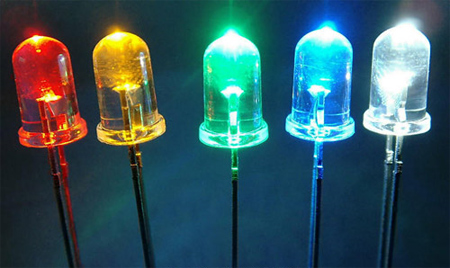 Katarína Bernátová
24.3.2015
Čo je to?
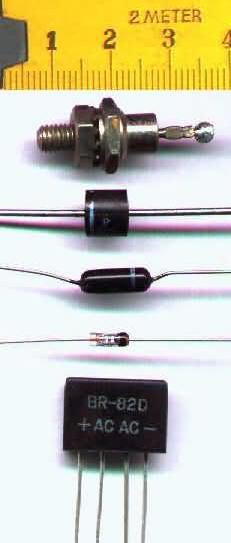 Elektrotechnická súčiastka		- s dvoma elektródami
Historicky prvá vákuova dióda

Súčasná polovodičová dióda
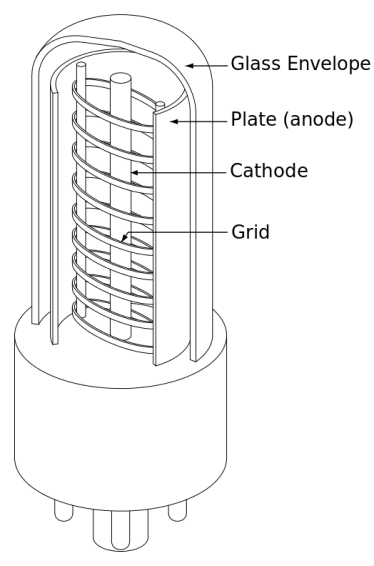 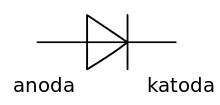 Schematické značenie polovodičovej diódy
Ako pracuje?
Pracovné stavy diódy
- Priepustný smer,  záverný smer
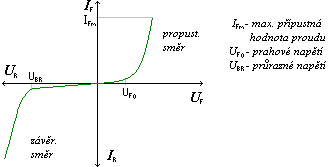 Viac aplikácií
usmernenie striedavých prúdov
zenerove diody
spínače
detekcia svetelného záření (fotoelektrické články, fotodiody)
kapacitná dioda - varikap 
tunelové diody (zosilnenie signálu)
Zdvojovač napätia
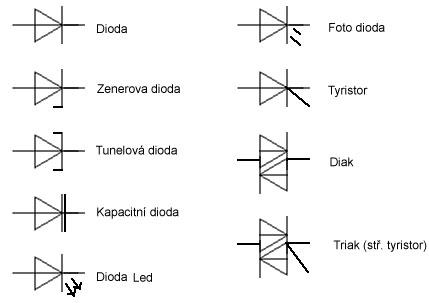 „Najnovšie“
LED dióda „hrubá“ 3 atómy (zdroj:http://pc.zoznam.sk/novinka/najtensia-led-dioda-je-hruba-iba-3-atomy)



Nobelova cena za objav modrých  diód (LED) (http://technet.idnes.cz/nobelova-cena-za-fyziku-2014-095-/tec_vesmir.aspx?c=A120430_140546_tec_vesmir_mla)





Mercedes triedy S  : takmer 500 elektroluminiscenčných diód (zdroj:http://www.novinky.cz/auto/302442-novy-mercedes-tridy-s-nepouziva-zarovky-pouze-diody.html)
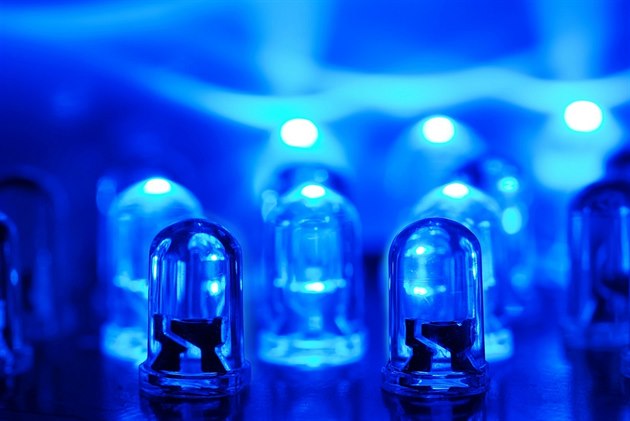 Ďakujem za pozornosť